English for All: Interchange Intro
Learn English with the Most Widely Used English Course in the World
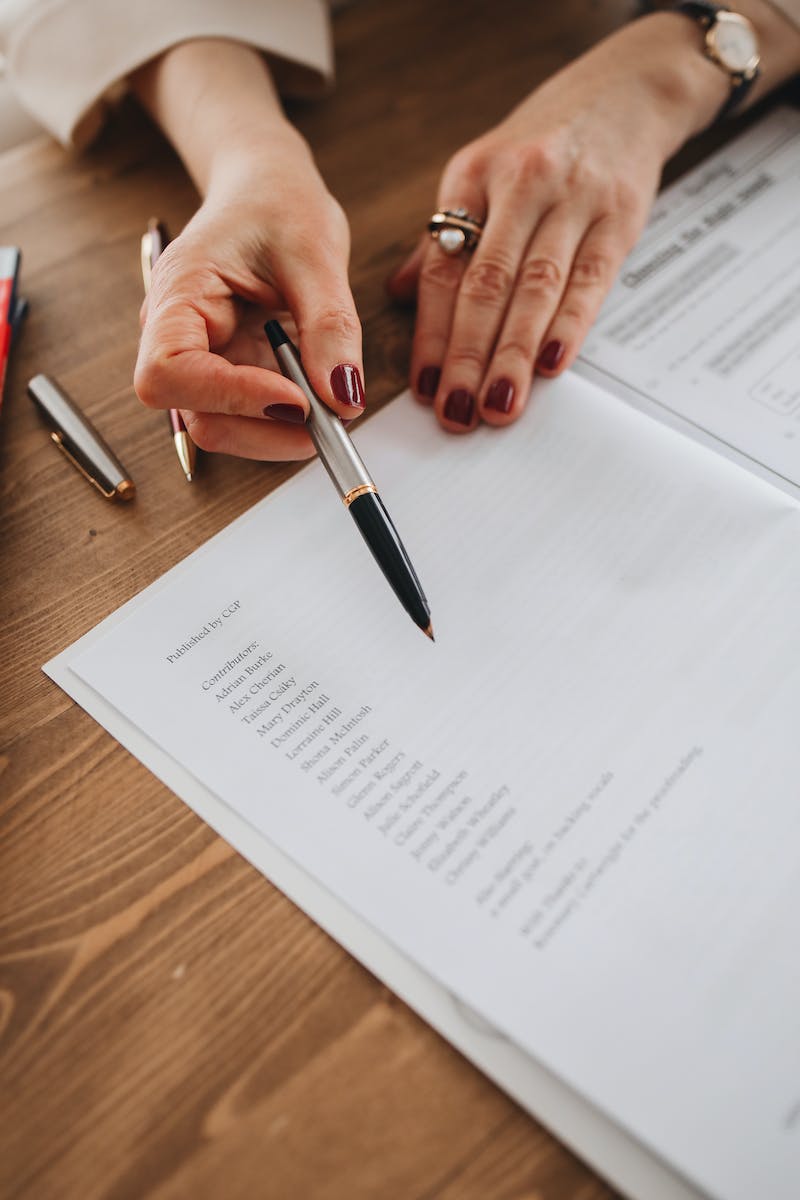 Introduction to Interchange Intro
• Interchange Intro is the most successful English course in the world
• Incorporates video, audio, and online resources
• Highlights key concepts and reveals answers to exercises
• Provides annotation and playback of class audio and video segments
• Allows for embedding web content into lessons
Photo by Pexels
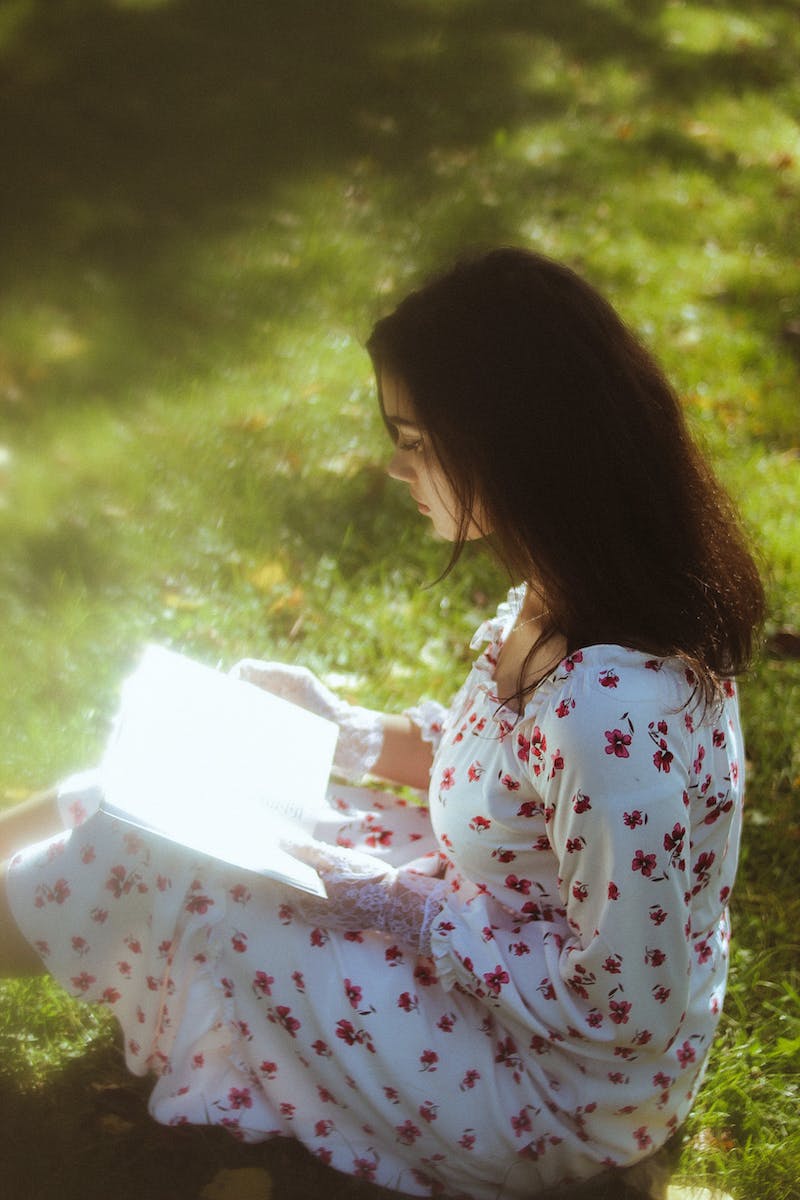 Vocabulary Book with Pictures
• Interchange Intro includes a vocabulary book
• The book contains vocabulary words and pictures for visual learning
• Great for building vocabulary skills
• Helps students connect words to visual representations
Photo by Pexels
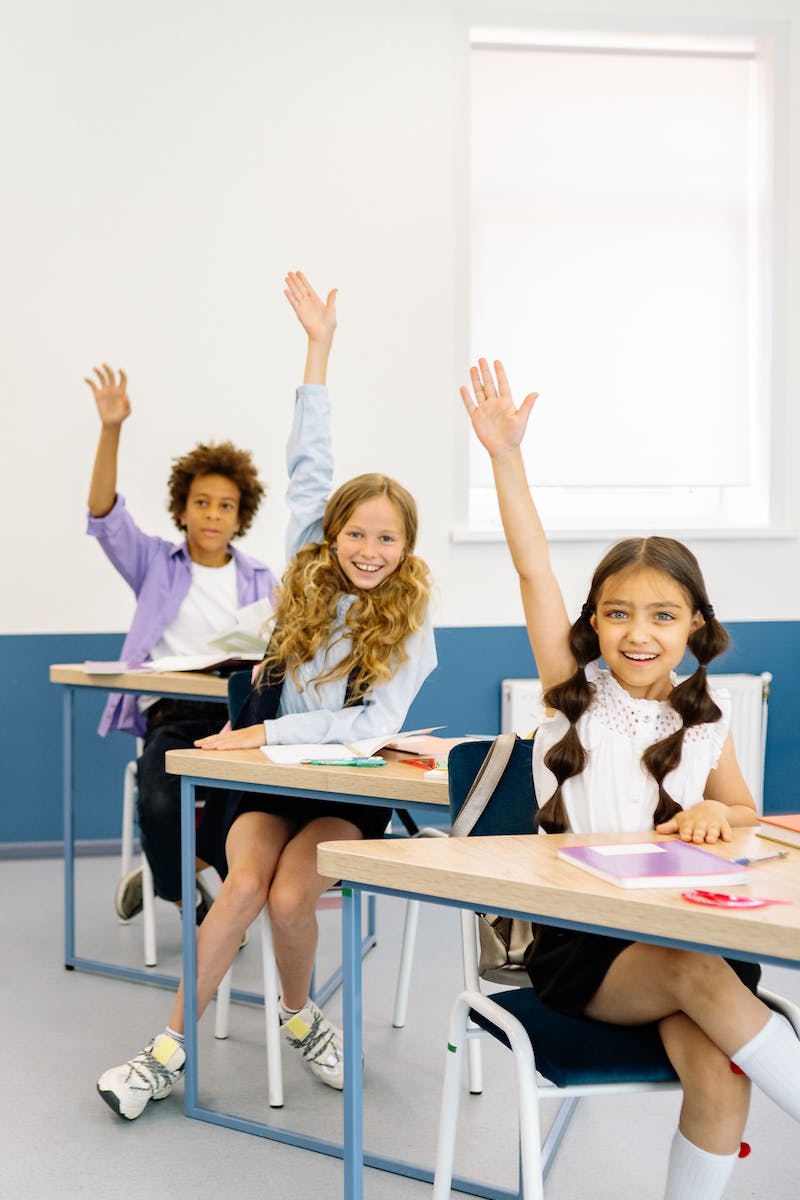 English for Arabs and English for All
• Interchange Intro is designed for English learners of all backgrounds
• Specifically tailored for Arab learners as well
• It offers a comprehensive curriculum for language acquisition
• Helps students develop speaking, listening, reading, and writing skills
• Suitable for both beginners and those looking to improve their English proficiency
Photo by Pexels
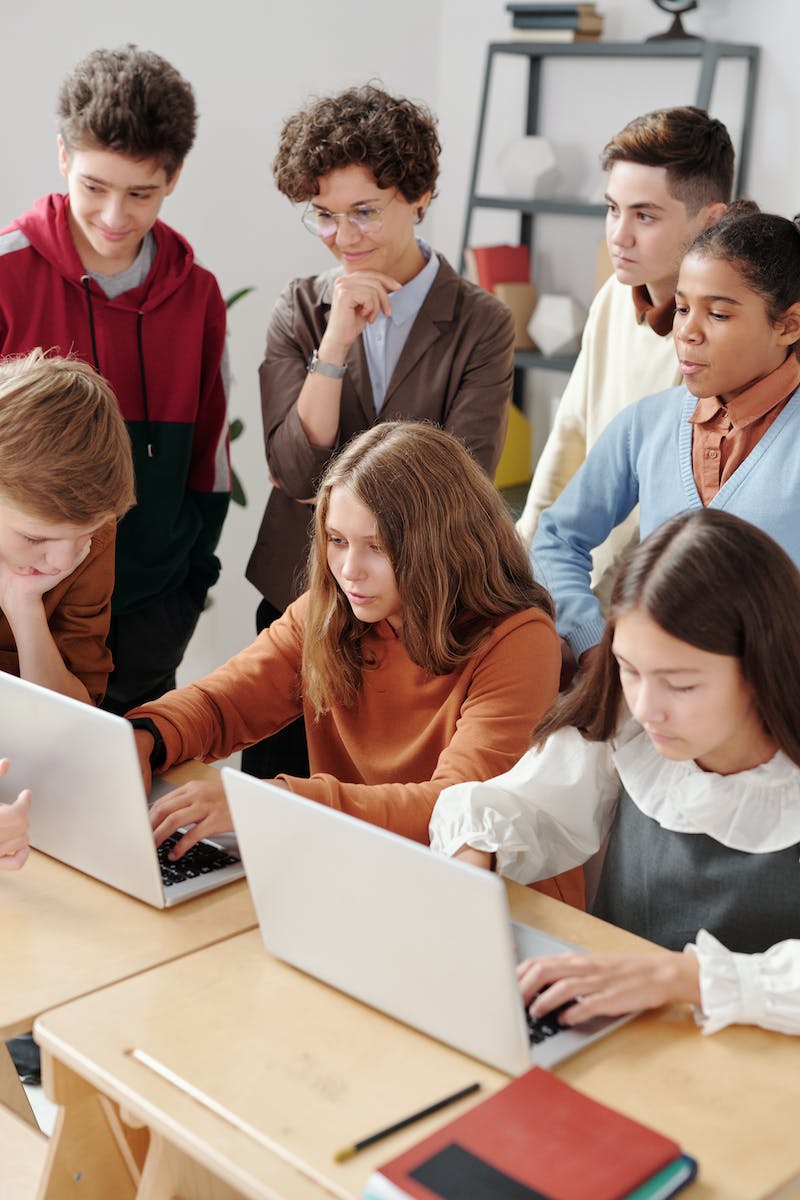 Unit One: Getting Started
• Unit One of Interchange Intro is the starting point of the course
• Introduces basic greetings and conversations
• Covers essential vocabulary for daily communication
• Helps students practice pronunciation and conversation skills
• Includes interactive exercises and activities
Photo by Pexels
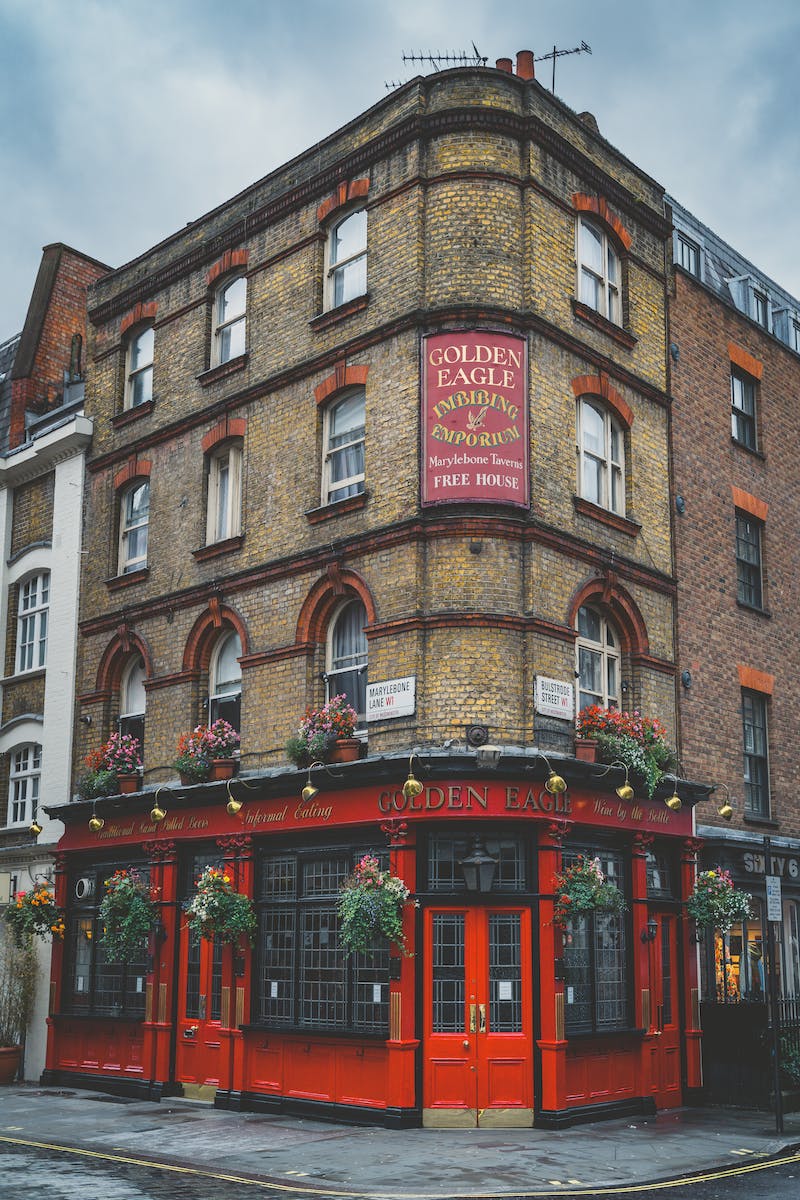 Using Titles: Mr., Mrs., Miss, and Ms.
• Titles are important in English to address individuals formally
• Mr. is used for a man, regardless of marital status
• Mrs. is used for a married woman
• Miss is used for a single woman
• Ms. is used for a woman, regardless of marital status
Photo by Pexels
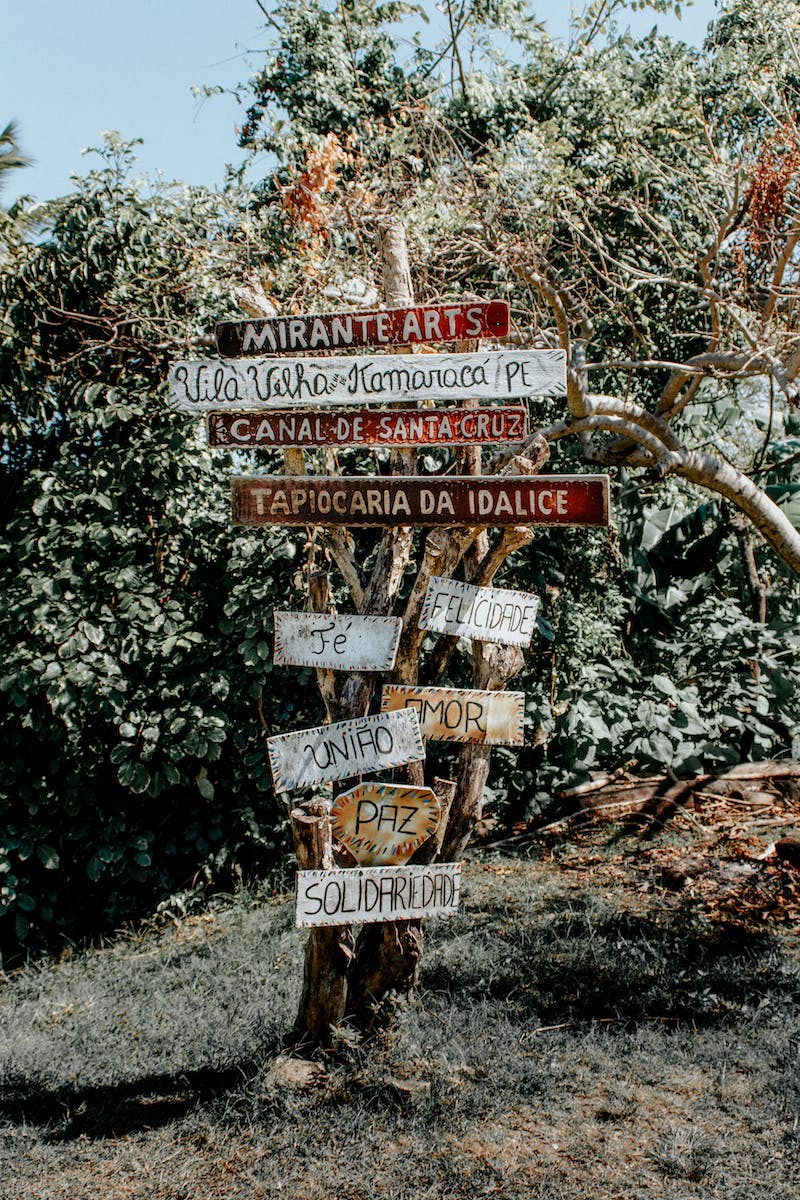 Spelling Names
• Spelling names correctly is essential for accurate communication
• Listen carefully to how names are spelled
• Ask for clarification when unsure
• Double-check the spelling to avoid mistakes
• Pay attention to the order of letters and any special characters
Photo by Pexels
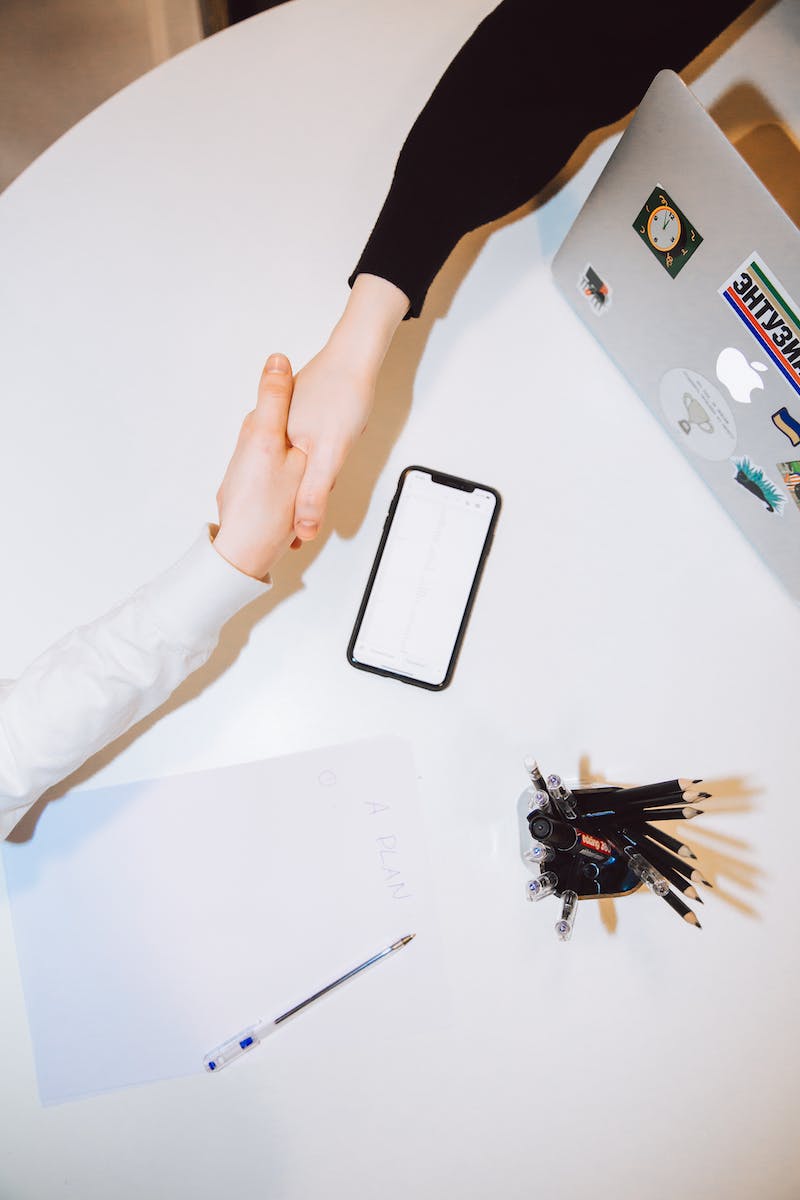 Greetings and Conversations
• Greetings are the first step in communication
• Common greetings include 'hello', 'good morning', 'good afternoon', and 'good evening'
• Conversations involve more than one person talking
• Practice conversations to improve communication skills
• Focus on real-life situations and common language patterns
Photo by Pexels